SCOTTISH BORDERS COUNCILRecognising and Responding to Human Trafficking Quiz
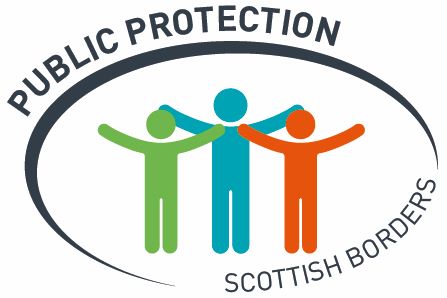 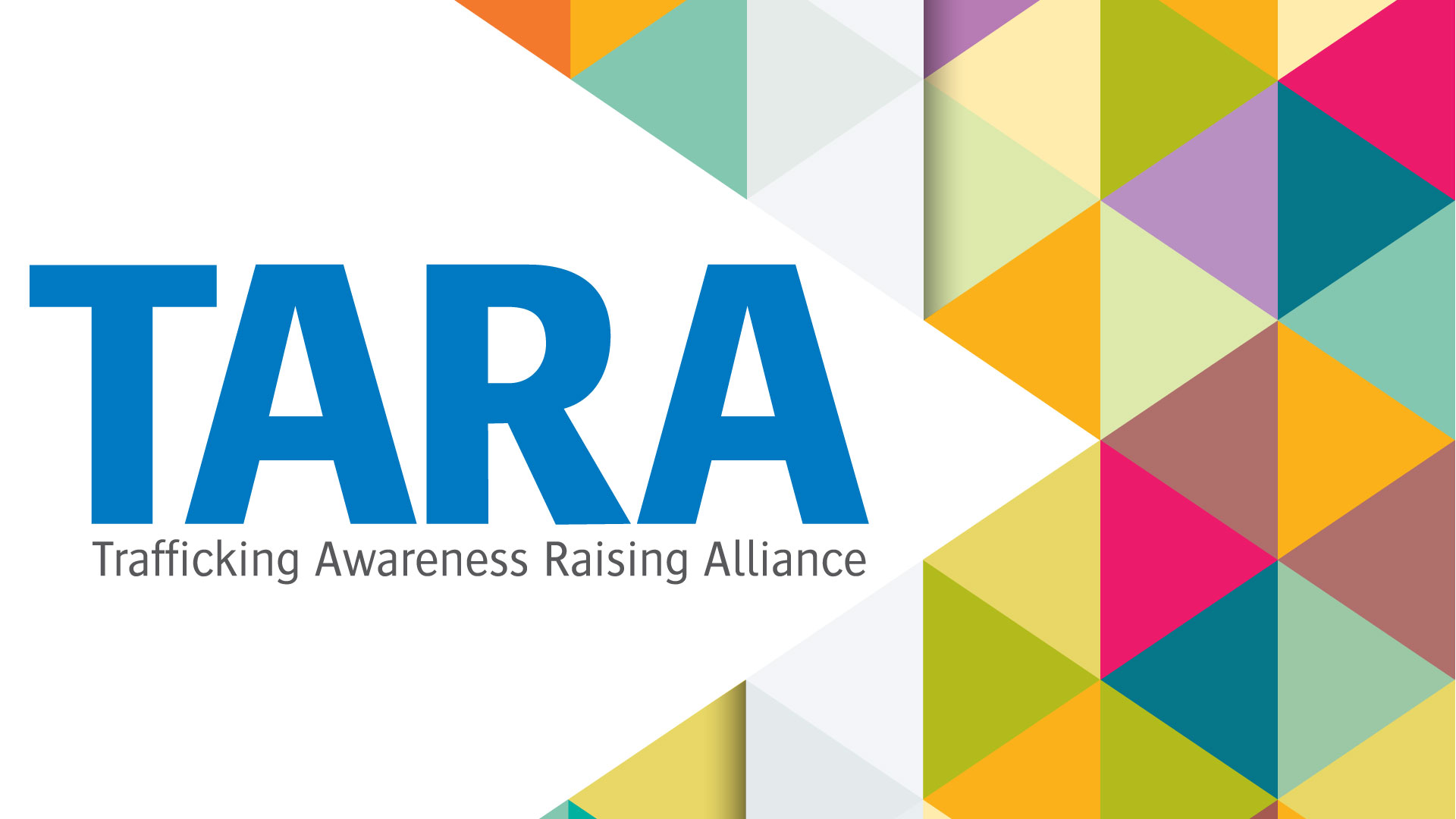 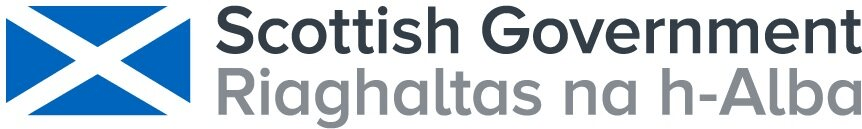 This quiz will test you on your knowledge and understanding of the information you have just been given.

There are 10 questions and you need to get at least 8 correct to pass – GOOD LUCK!
Question 1Human trafficking and people smuggling are not the same thing.  Which of these statements reflect human trafficking. Select all that apply.
Is a crime committed against an individual person
Involves the illegal transport of a person across international borders
People are forced, defrauded or coerced into it
Does not always involve the transport of a person

Answer:  a), c) and d).  b) is an example of people smuggling
Question 2Under the Human Trafficking and Exploitation (Scotland) Act 2015, what is needed for an offence of human trafficking to be committed?  Select one answer only
A relevant action and an intention to exploit or knowledge of likely exploitation
A relevant action only
An intention to exploit or knowledge of likely exploitation

Answer:  a) A relevant action and an intention to exploit or knowledge of likely exploitation are both needed for an offence to be committed
Question 3Under the Human Trafficking and Exploitation (Scotland) Act 2015, what is a relevant action?  Select all that apply
Recruiting another person
Sexual exploitation of another person
Transporting or transferring another person
Harbouring or receiving another person

Answer: a) c) and d).  b)  comes under the definition of exploitation
Question 4Which of these come under the Human Trafficking and Exploitation (Scotland) Act 2015 definition of types of exploitation?  Select all that apply
Slavery, servitude and forced or compulsory labour
Prostitution or sexual exploitation
Removal of organs
Securing services and benefits
 
Answer: All are correct
Question 5In what circumstances would the following be considered trafficking?  Select all that apply
Moving a victim from one town to another in Scotland/UK
From one street to another within the same town
From one room to another within the same property
Transfer or exchange of control of another person within the same room
 
Answer: All are correct
Question 6According to UK National Referral Mechanism (NRM) statistics for 2023, how many cases of trafficking were reported in the UK in 2023?  Select one answer only
174
1,704
17,004
174,000
 
Answer: c) is correct
Question 7According to UK National Referral Mechanism (NRM) statistics for 2023, the number 1 nationality of ALL reported as victims of trafficking in the UK are:  Select one answer only
Albanian
Spanish
UK
Vietnamese
 
Answer: c) UK.  4,299 UK nationals were reported as having been trafficked throughout the UK in 2023, as opposed to 4,052 Albanians, 991 Vietnamese and 20 Spanish.
Question 8Which of the following are used by traffickers to control their victims? Select all that apply
Withholding documents
Isolation
Use of violence
Enforcing debt bondage
 
Answer:  All are correct.  Control of physical movements, threatening victims and their loved ones, and cultural practices are also methods of control.
Question 9Which of the following are First Responders responsible for? Select all that apply
Identifying potential victims
Explaining the support available 
Referring them into the NRM
Seeking legal advice 

Answer:  All are correct.  First Responders are also responsible for safeguarding individuals.
Question 10In the Scottish Borders, who should you contact if you suspect someone has been trafficked.  Select all that apply
Customer Services
First Responder Team
Police Scotland
Social Work
 
Answer:  All are correct:

If you suspect an ADULT has been trafficked, call Customer Services on 0300 100 1800
If you suspect a CHILD has been trafficked, call Social Work Child Protection on 01896 662787
If you are reporting your suspicions for either an adult or child and it’s out of hours, call the Emergency Duty Team on 01896 752111
If it’s an emergency, call the Police on 999
Score
0 – 7 Sorry, you’ve not passed on this occasion, but you are welcome to try again. 
8 – 10 Congratulations you’ve passed!